Kewirausahaan
Kepemimpinan
Kepemimpinan?
Pemimpin vs Pimpinan
Leader?
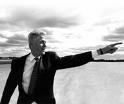 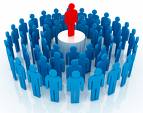 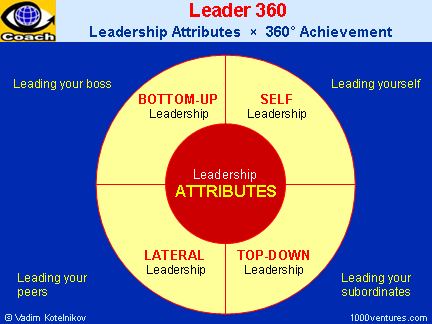 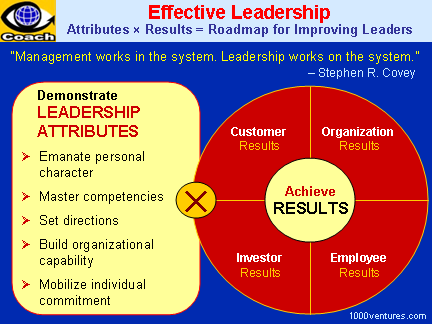 Tipe kepemimpinan
Transactional
Transformasional

Mana yang lebih baik?
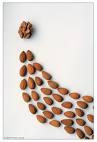 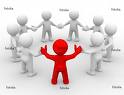 Wirausaha Pria vs Wanita
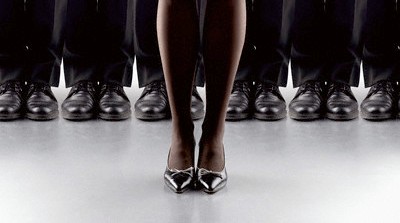